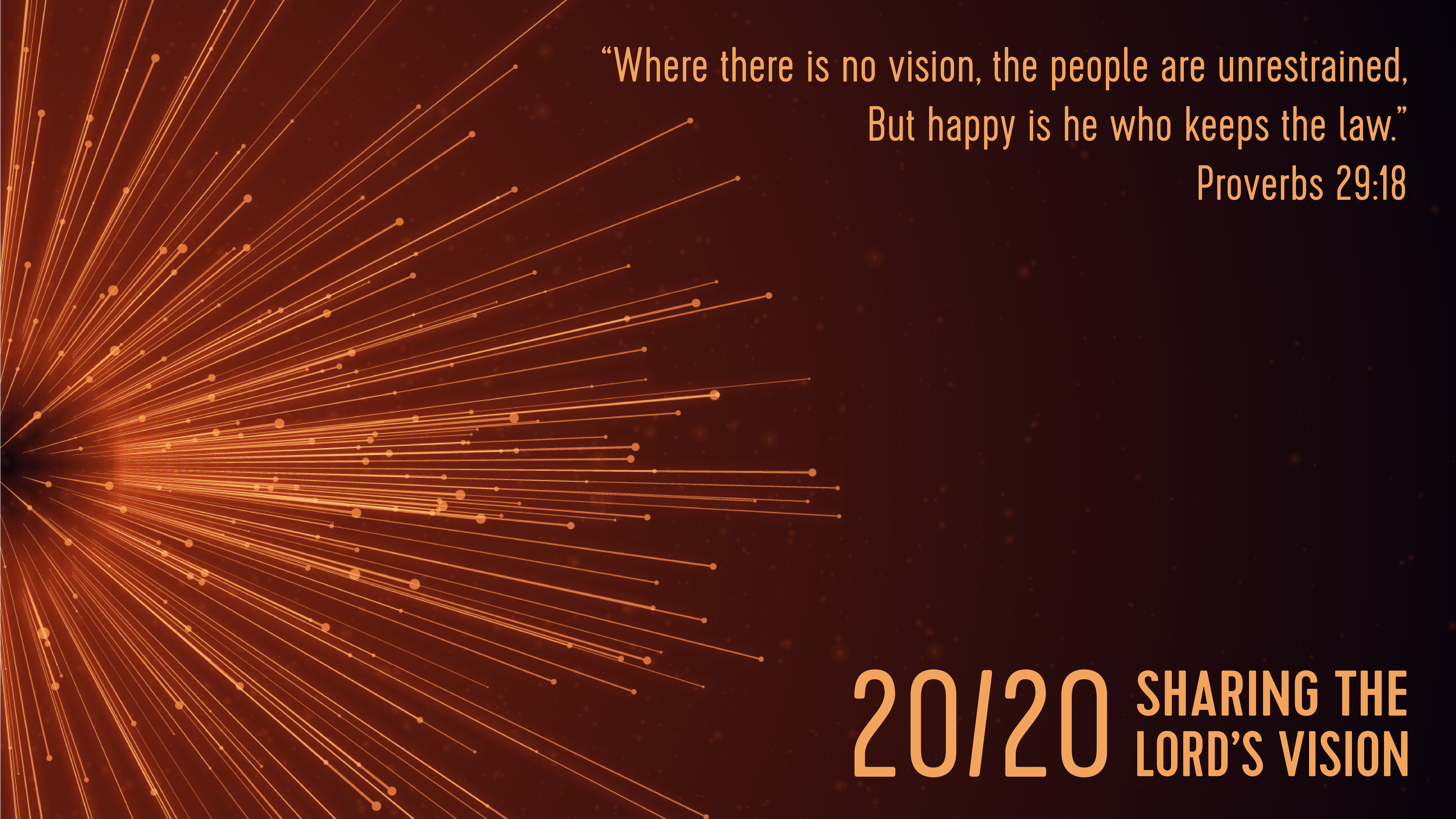 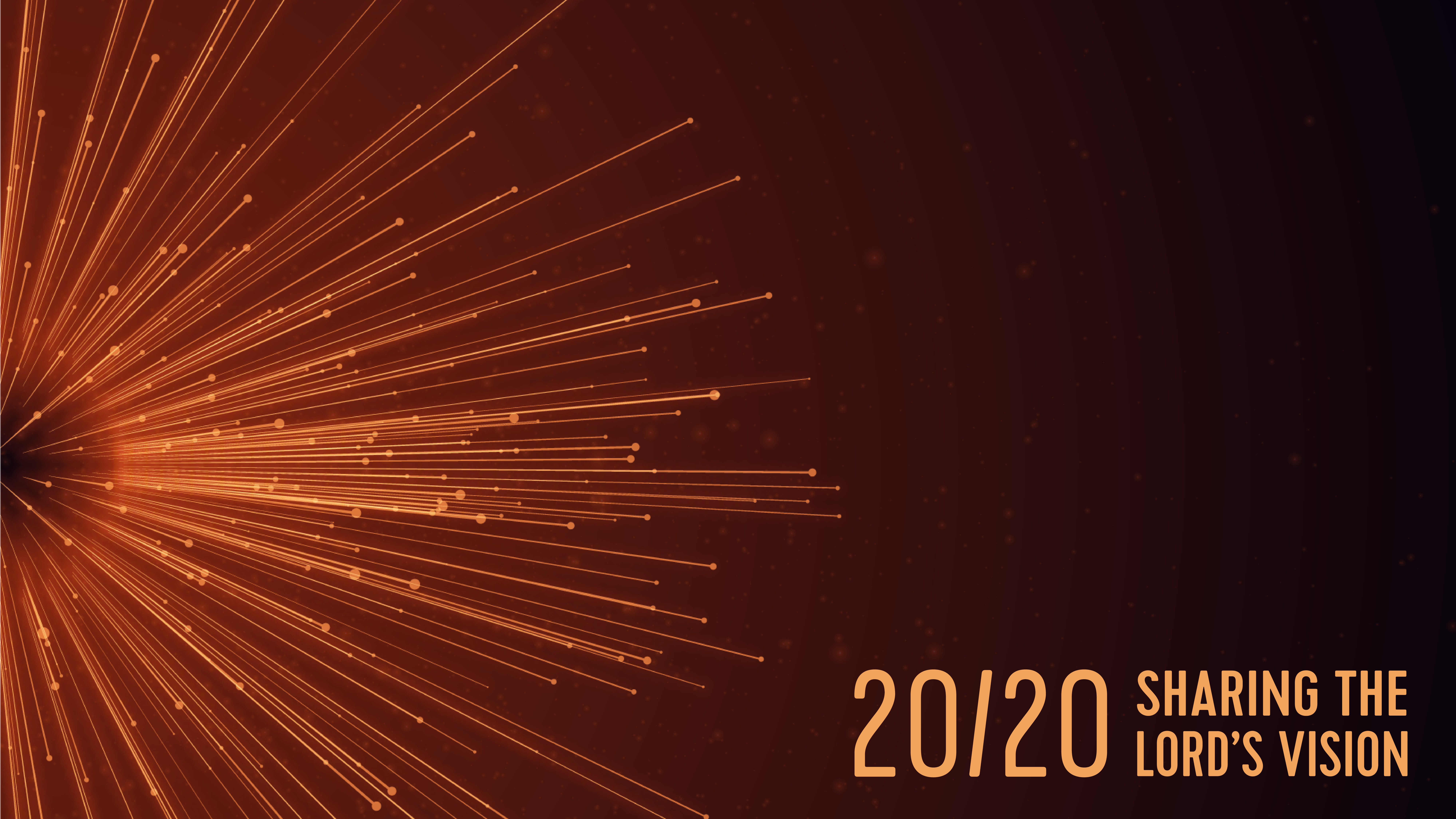 God’s Vision For My Place In The Body
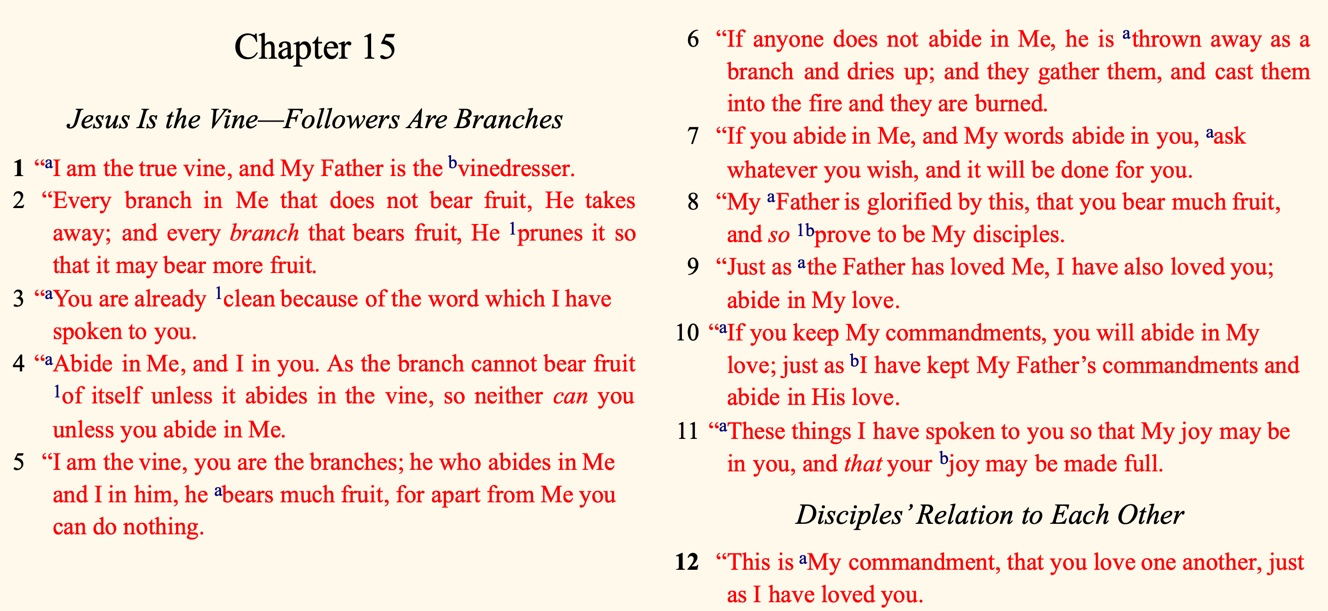 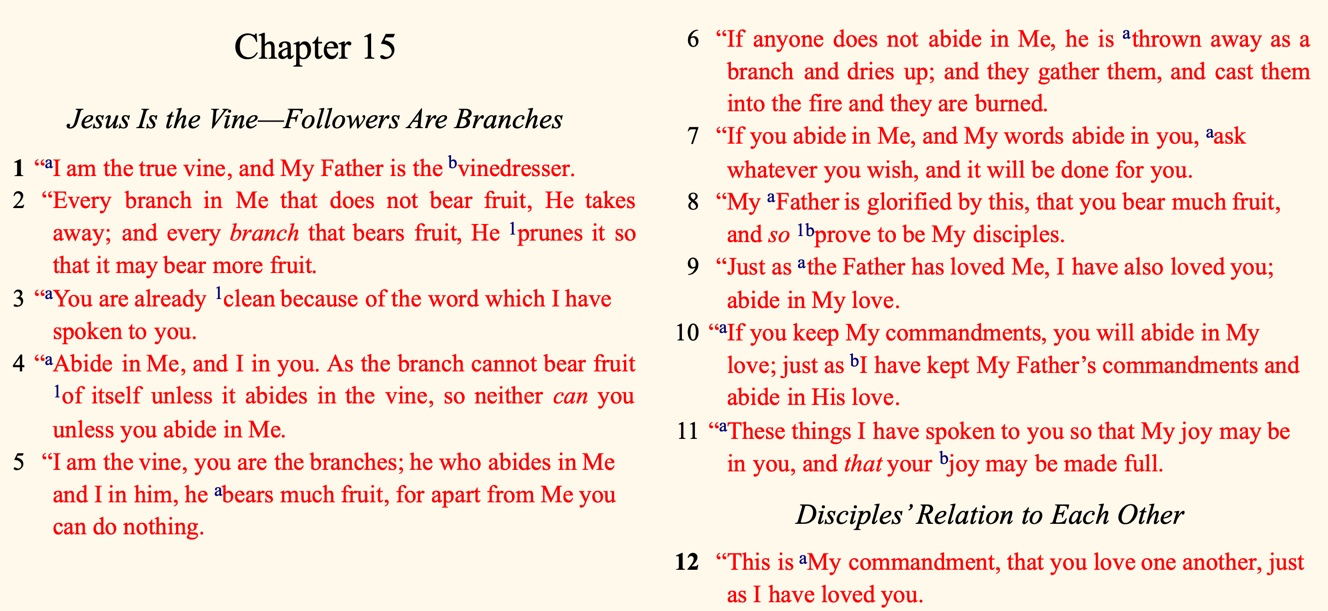 You are a branch
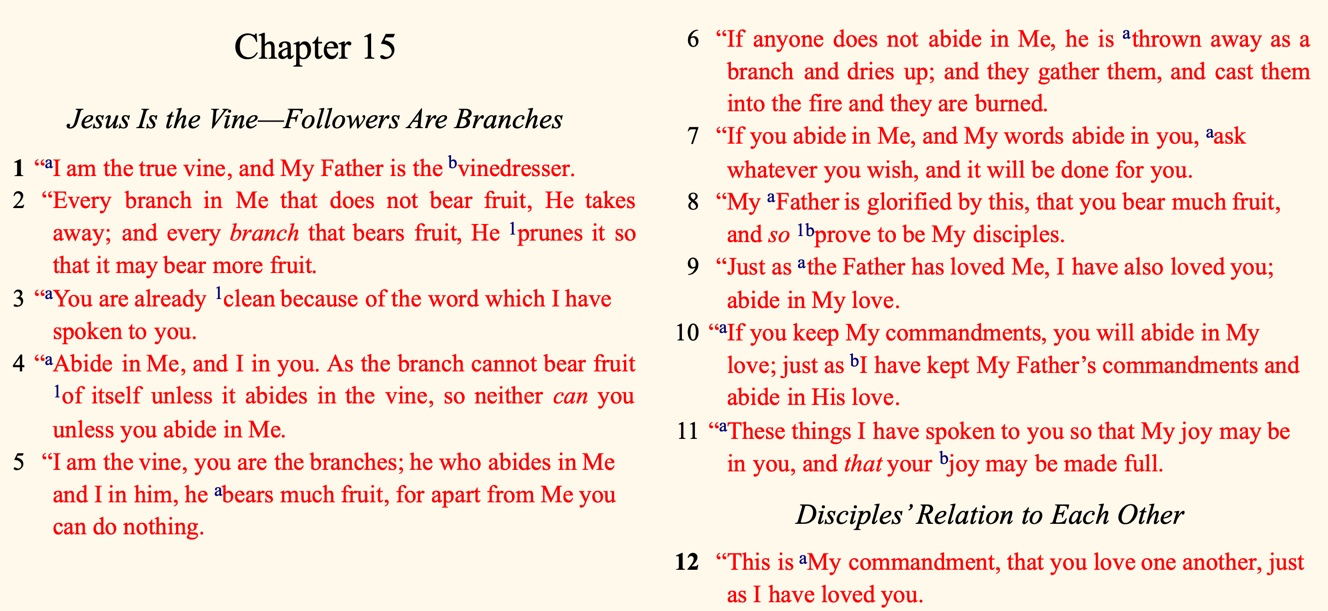 You bear fruit only because you abide in Him
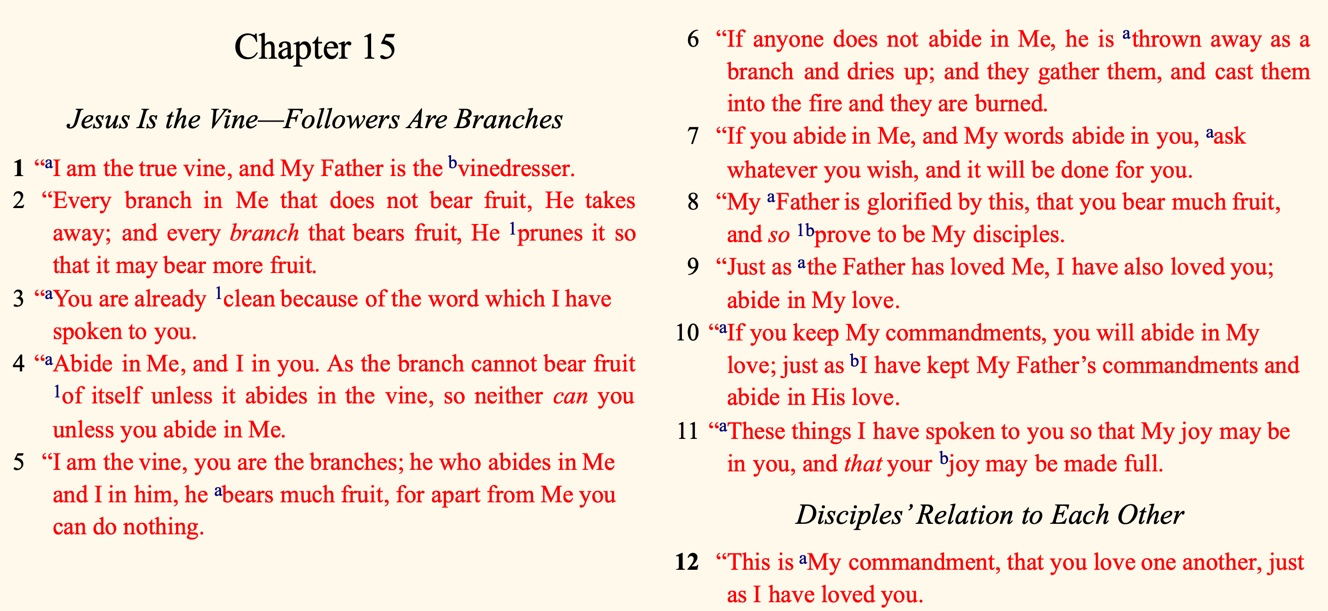 To abide in Him is to love each other
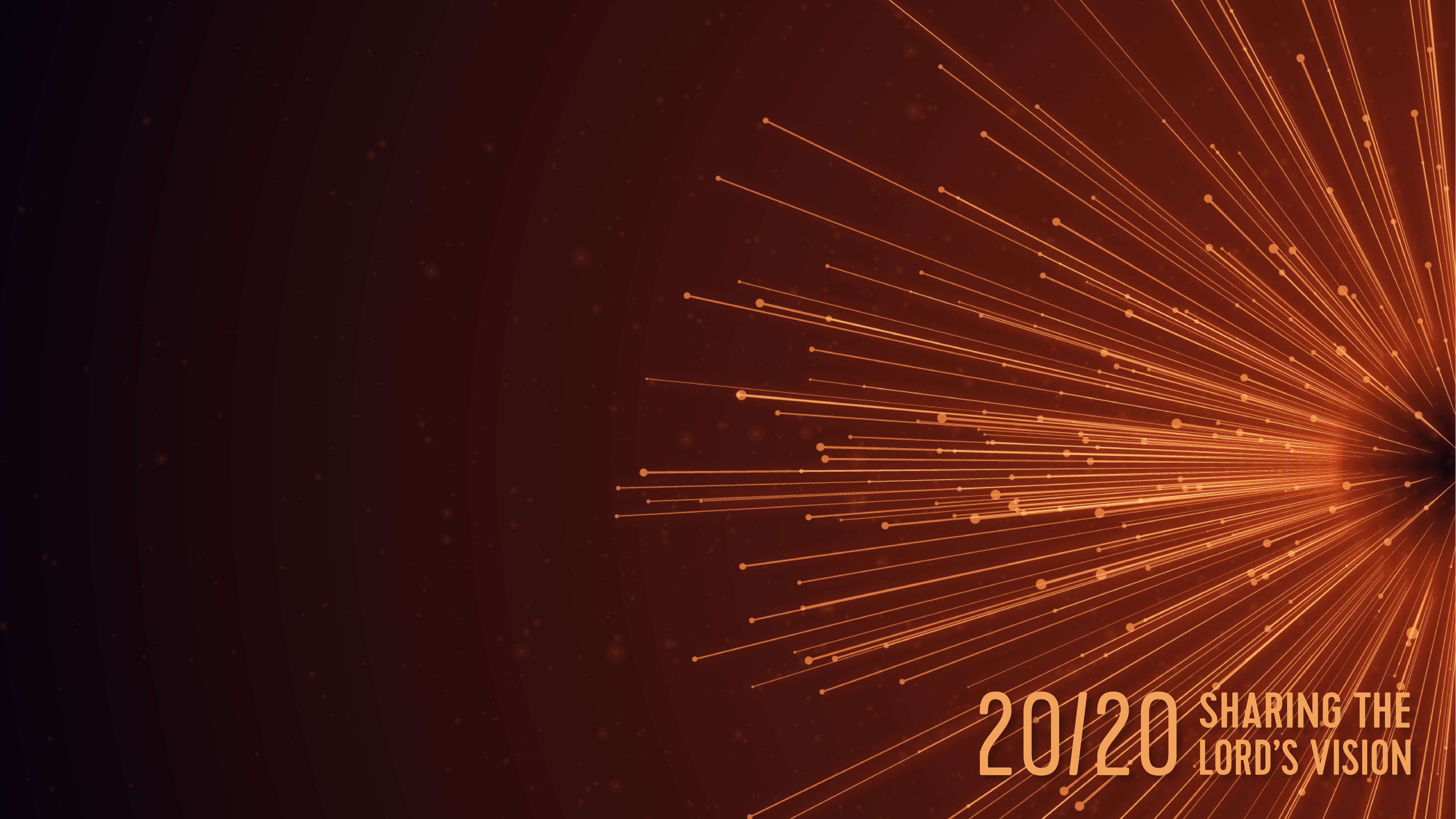 God’s Vision For My Place In The Body
My place is to be a branch and branches bear fruit.
I bear fruit because I abide in the vine.
Love is a fruit I must bear.
If I lack love, I’m not bearing fruit and therefore I’m not in the vine.
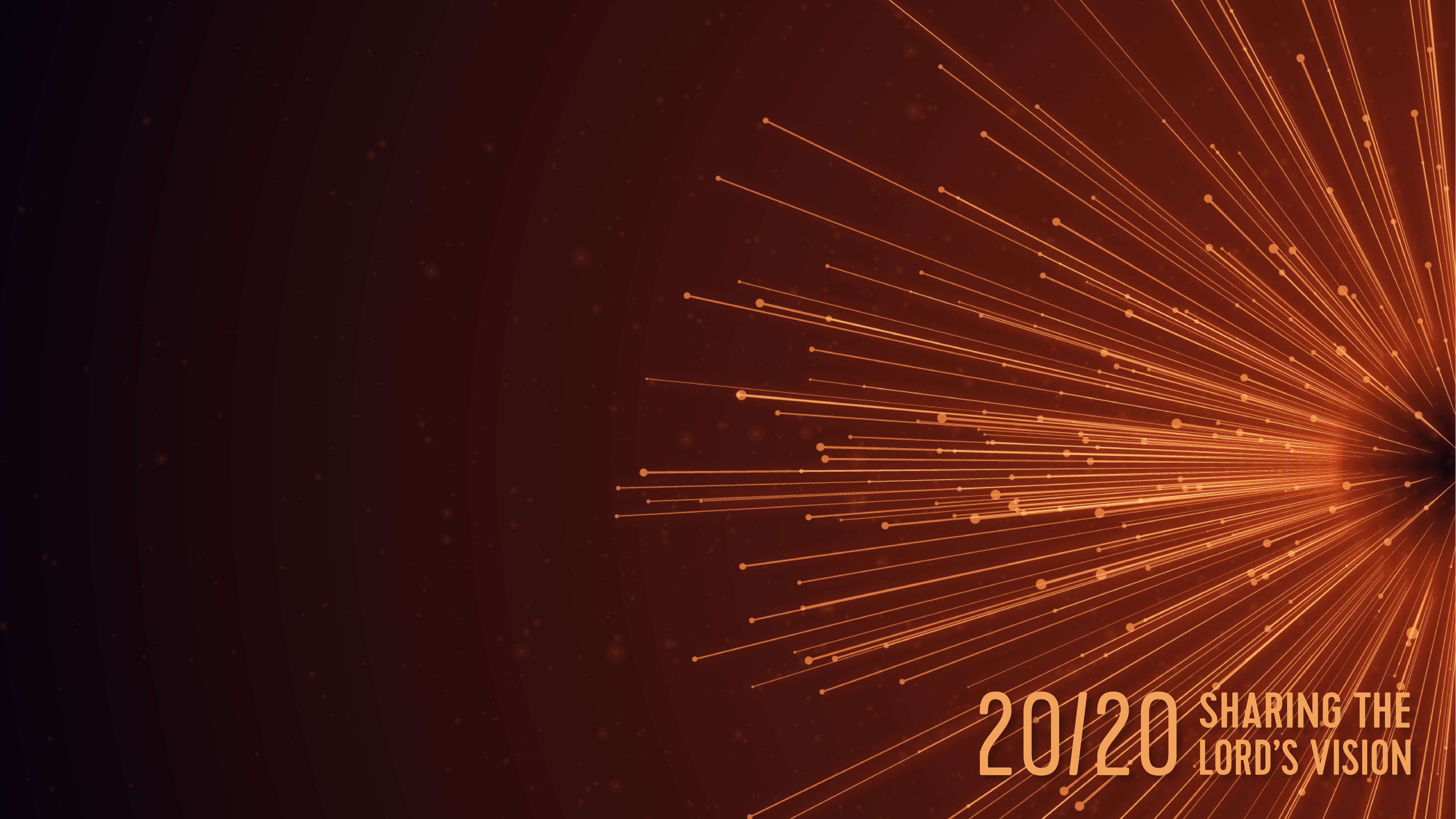 God’s Vision For My Place In The Body
Don’t worry about what your role may or may not be. Focus on bearing fruit.
In these divisive times, bear the fruit that must be true of God’s people: love each other.